Trois jours à Babylone
Les incorruptibles…
Babylone 530 av J.C
Scène 1° :
Une affaire grave.
Scène 2 : Totems, fétiches et reliques…
Scène 3 : l’homme qui faillit être roi.
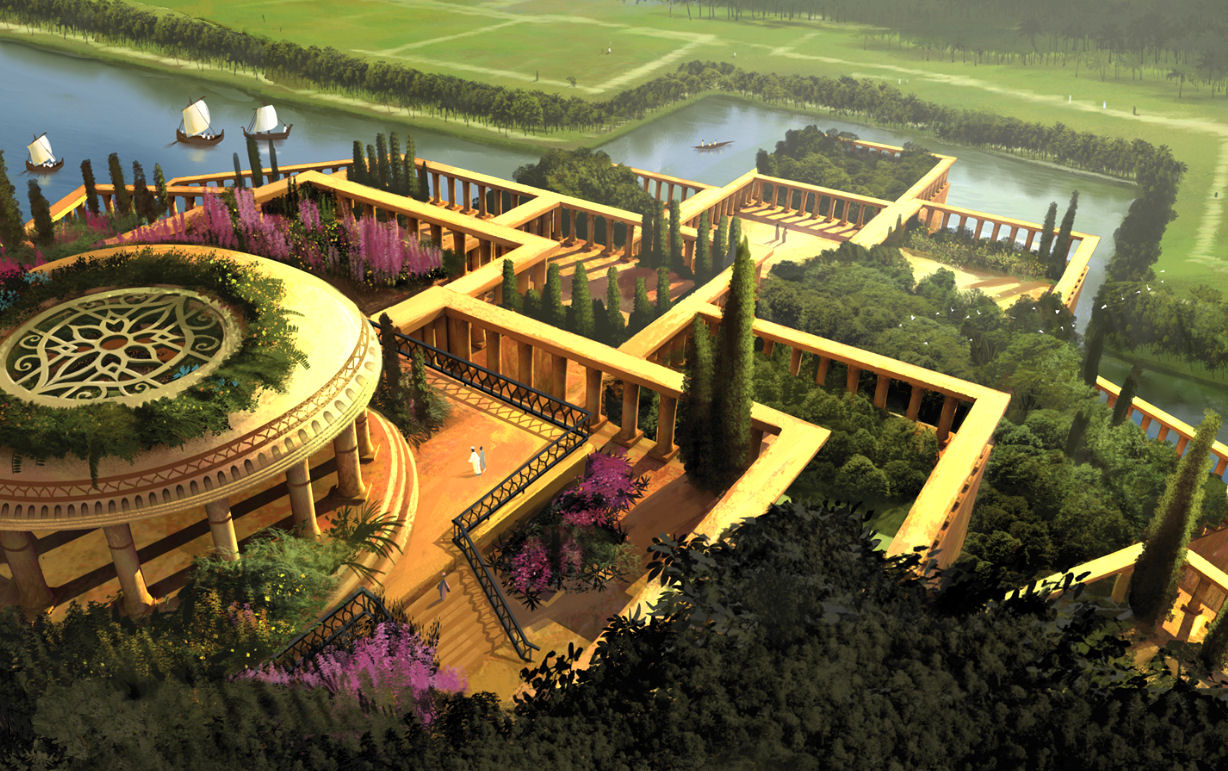 Scène 4 : Méschak pourquoi es-tu Méschak?
Acte 2 Scene 1° :
Acte 2 scène 1° : Réunion au sous sol.
Epilogue : La statue.